CHỦ ĐỀ 10
CÁC SỐ TRONG PHẠM VI 1000
BÀI 53:
SO SÁNH 
CÁC SỐ CÓ BA CHỮ SỐ
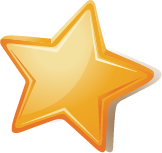 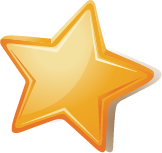 MỤC TIÊU
01
02
So sánh được các số có ba chữ số
Nắm được thứ tự các số trong phạm vi 1000
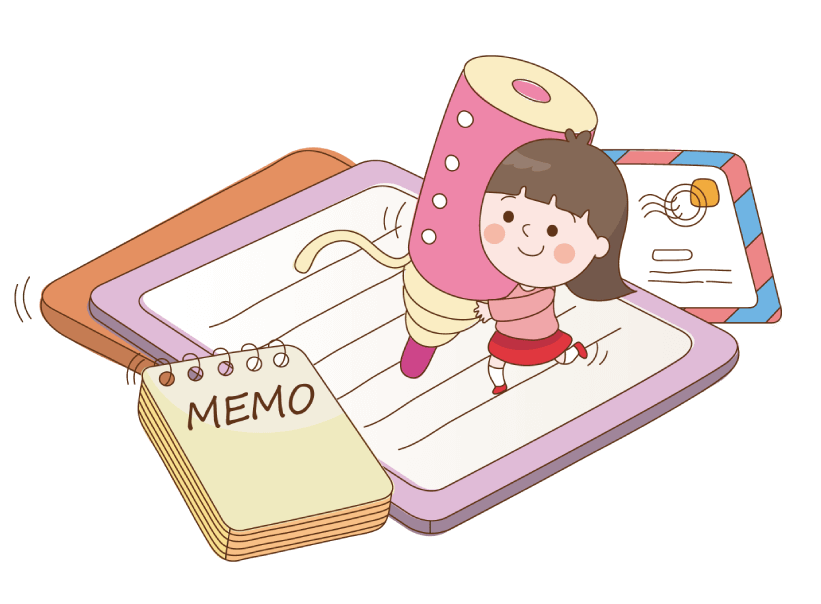 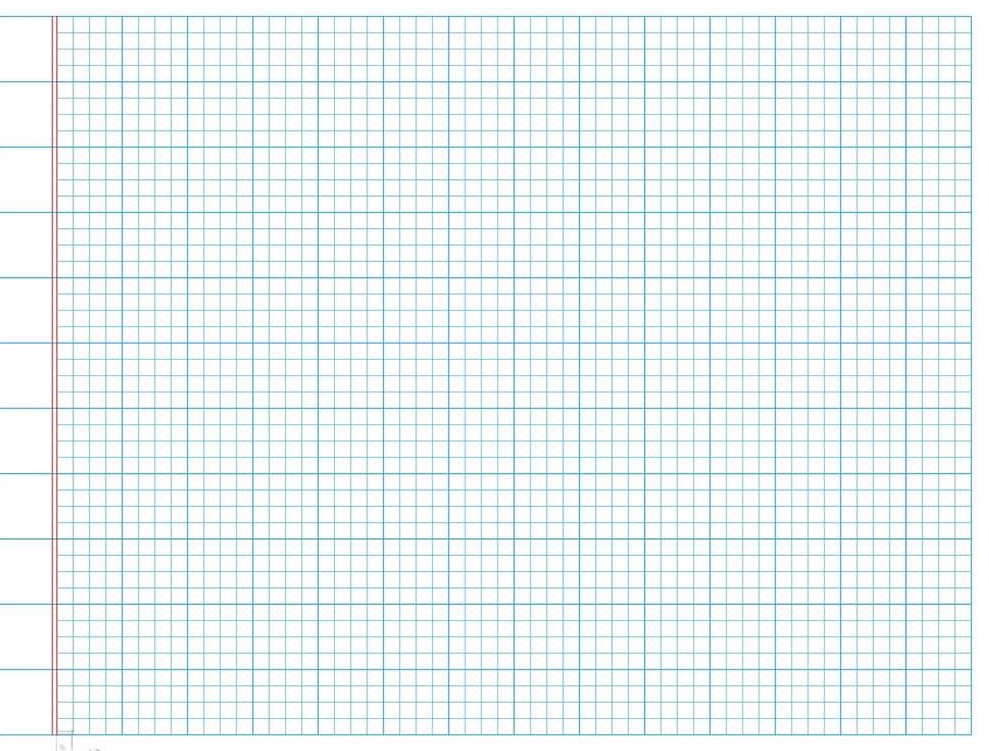 Thứ Ba ngày 14 tháng 3 năm 2023
Toán
Vở
Toán
So sánh các số có ba chữ số
a)
237 > 233
233 < 237
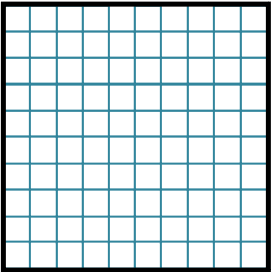 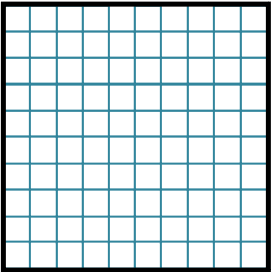 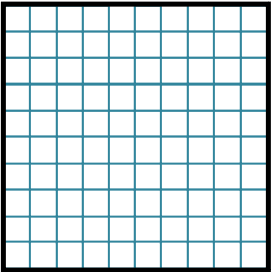 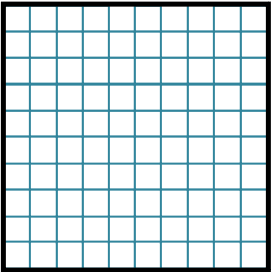 >
233
237
b)
328 < 338
338 > 328
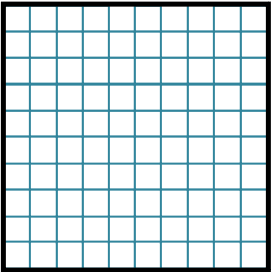 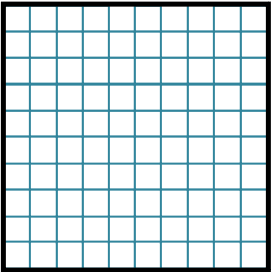 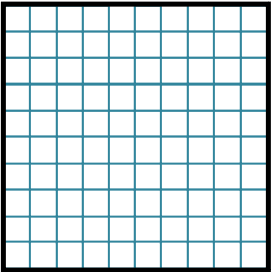 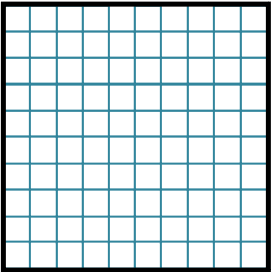 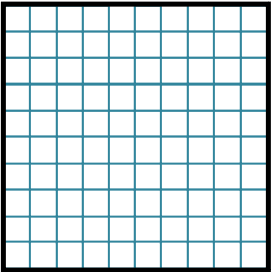 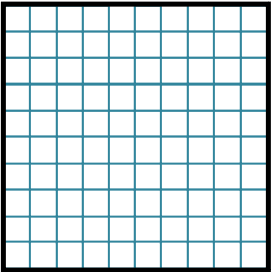 <
338
328
c)
213 > 134
134 < 213
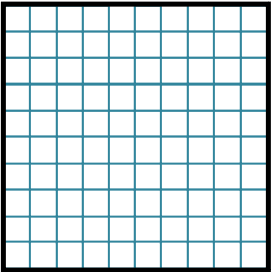 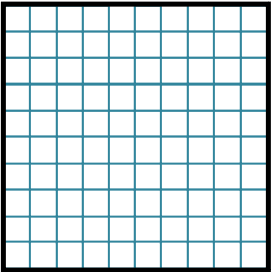 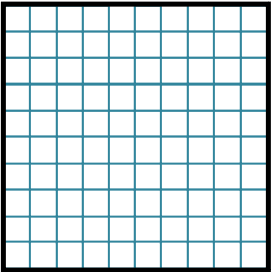 >
134
213
Quy tắc so sánh:
Đầu tiên so sánh số trăm: Số nào có số trăm lớn hơn thì số đó lớn hơn.
Cùng số trăm, so sánh số chục: Số nào có số chục lớn hơn thì lớn hơn.
Cùng số trăm, cùng số chục: Số nào có số đơn vị lớn hơn thì lớn hơn.
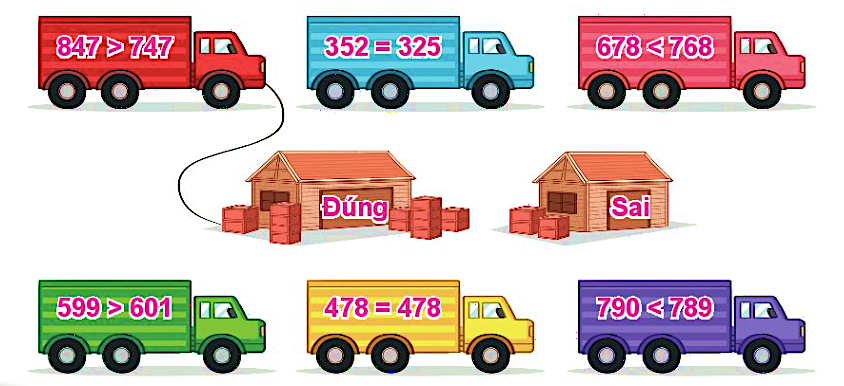 1
Đ/ S?
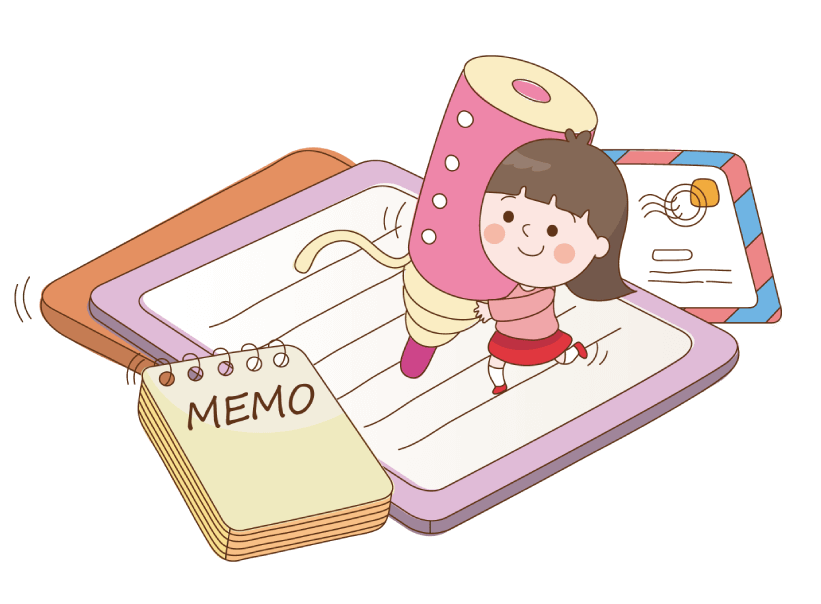 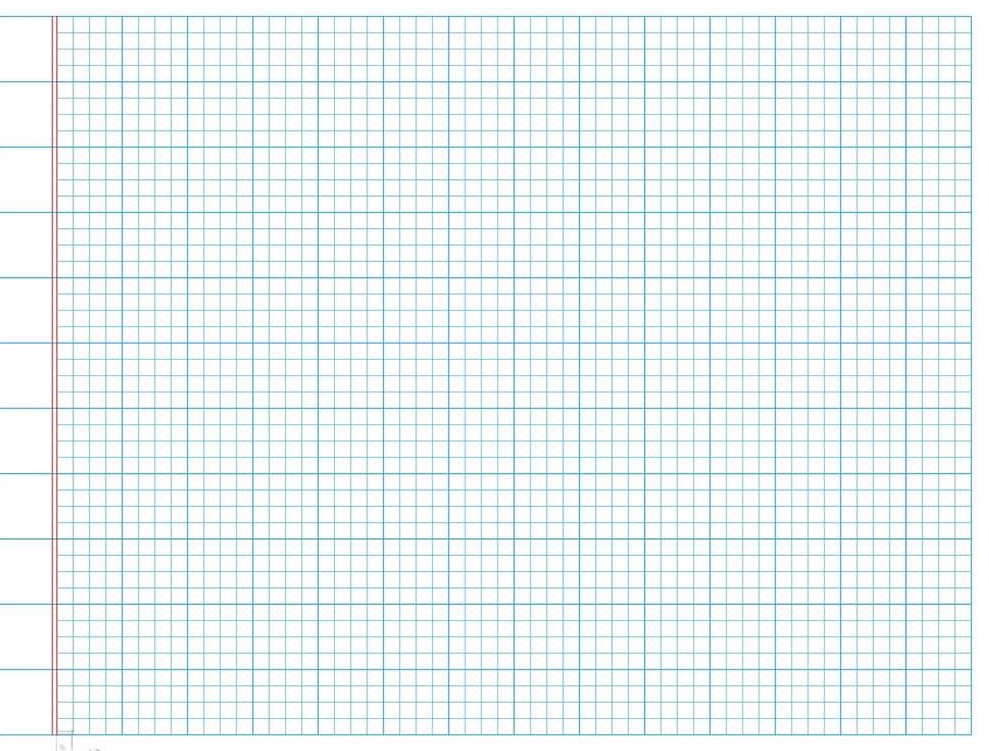 Thứ Ba ngày 14 tháng 3 năm 2023
Toán
Vở
Toán
So sánh các số có ba chữ số
Bài 2:
215 ..... 218
587 ..... 507
258 .... 258
392 ...... 239
858 .... 585
776 ..... 777
2
> , < , = ?
<
>
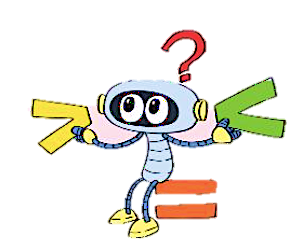 >
=
?
?
?
?
?
?
<
776           777
858            585
258           258
392           239
215           218
587           507
>
Cho biết số đo chiều cao của 4 con vật:
3
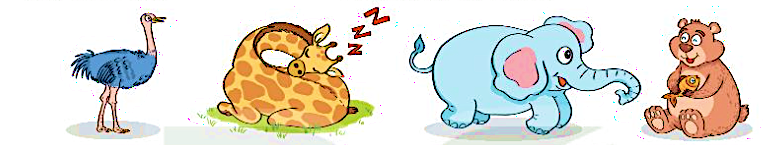 a) Trong các con vật đó, con vật nào cao nhất, con vật nào thấp nhất?
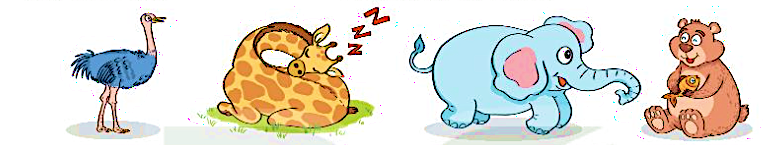 Hươu cao cổ
- Con vật cao nhất là:
  - Con vật thấp nhất là:
213 cm
579 cm
274 cm
396 cm
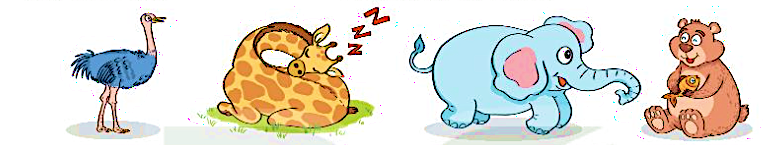 Đà điểu
b)  Nêu tên các con vật theo thứ tự từ thấp nhất đến cao nhất.
b) Tên các con vật theo thứ tự từ thấp nhất đến cao nhất là:
Đà điểu, gấu nâu, voi, hươu cao cổ.
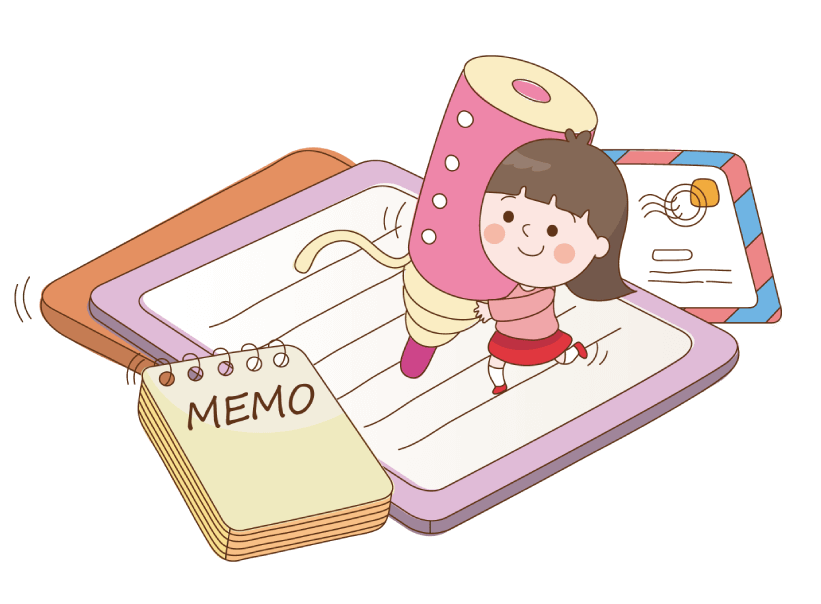 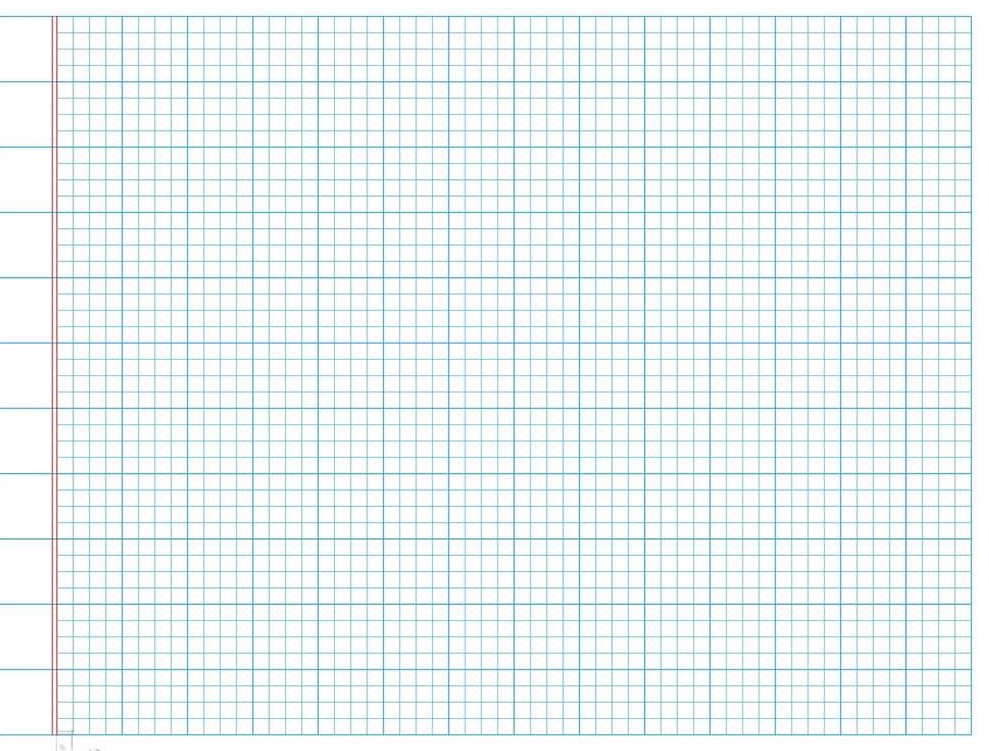 Thứ ba ngày 14 tháng 3 năm 2023
Toán
So sánh các số có ba chữ số (tr 58,59)
Vở
Toán
Bài 3
a)  Con vật cao nhất là:
Hươu cao cổ
Con vật thấp nhất là:
Đà điểu
b) Tên các con vật theo thứ tự từ thấp nhất đến cao nhất
là:
Đà điểu, gấu nâu, voi, hươu cao cổ.
Từ ba tấm thẻ ghi các số 2, 3 và 5, mỗi bạn đã tạo ra một số có ba chữ số rồi viết ra giấy:
4
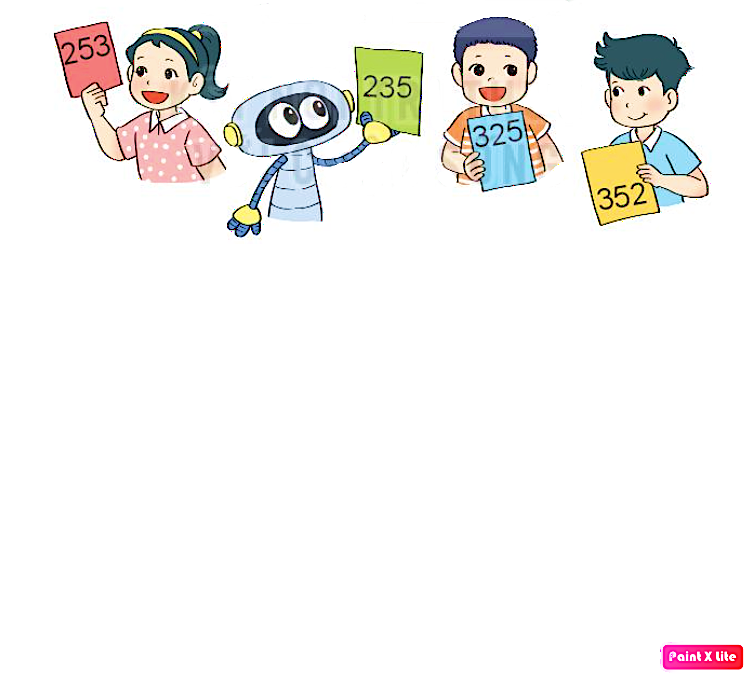 Trong bốn số trên đó, số nào lớn nhất, số nào bé nhất?
Số lớn nhất là:                               Số bé nhất là:
352
235
b) Em có thể tạo được một số lớn hơn bốn số đó hay không?.
- Số lớn hơn bốn số trên là:
532
523,